MainframeStatusNovember 2017
Mainframe Services Overall Cost
Software 48%
Concerns
Goals:
A scalable mainframe environment in line with expected usage reductions.

Maintain stability and quality of mainframe services throughout the transition timeframe.
ISG: Recommendation – 10 Year Transition Plan
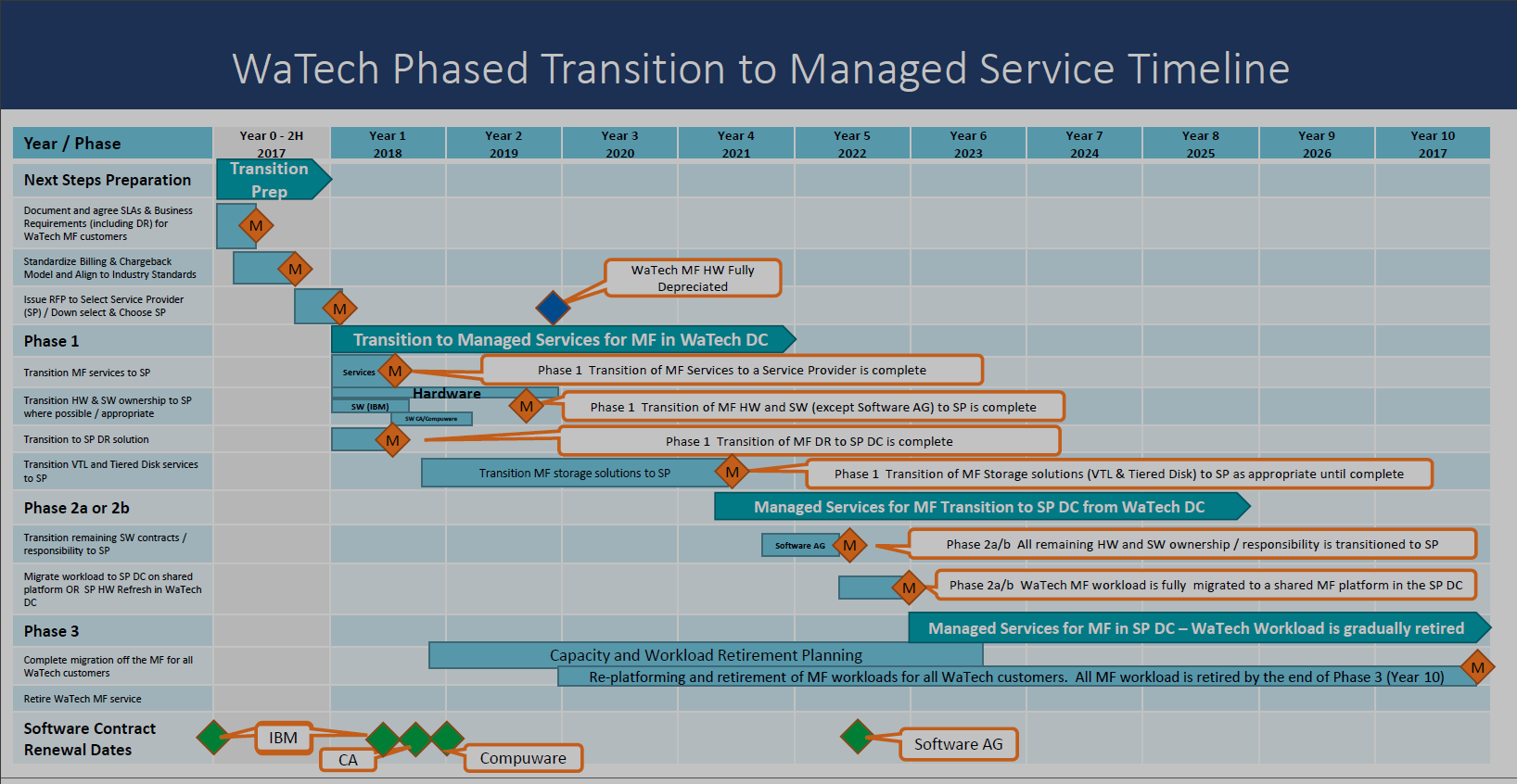 We are here
Next Steps
Questions